4.0.1 - Architectural Elevations
William Hough High School
Cornelius, NC
Architectural Elevations
Two Dimensional views of a house that show the following:

Shape of the building
Exterior Veneer materials
Roof Type
Roof Pitch
Exterior Trim Details
Architectural Style
Window Size, Type, Location & height above floor.
Door  Size, Type & Location.
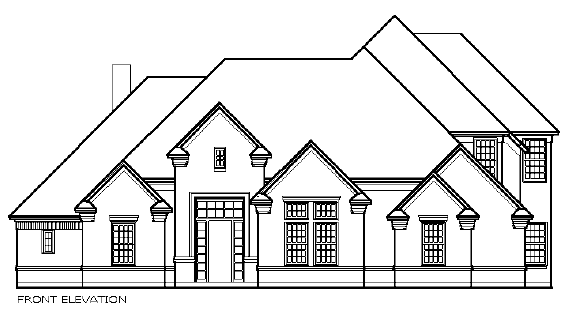 Architectural Elevations
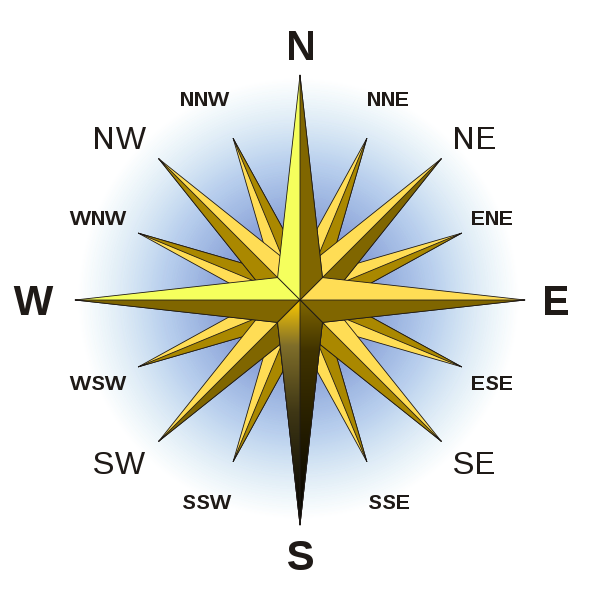 South Elevation - Front
North Elevation – Rear
East Elevation – Right Side Elevation
West Elevation -  Left Side Elevation
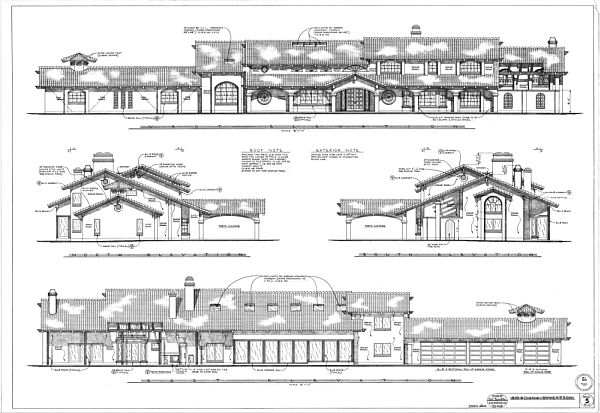 Architectural Elevations
Shutters
Porch Rails
Elevation Details-Examples:
Vents
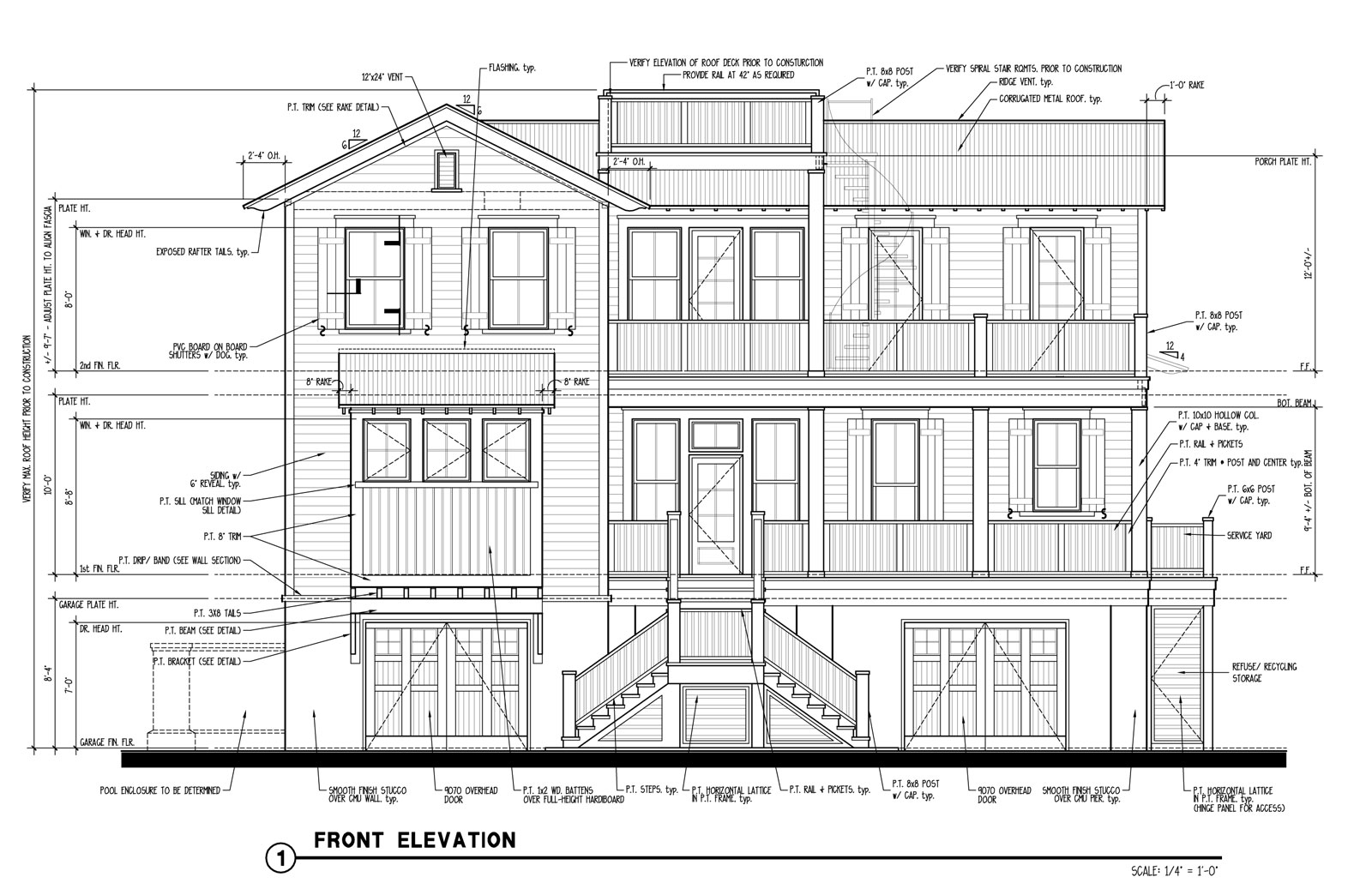 Height from Floor to Ceiling
Height from Floor to Window Head
Grade Level
Architectural Elevations
Detail Examples (Continued):
Roofing Materials
Roof Pitch
Window 
Size/Type & Location
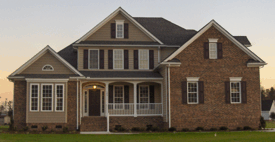 Exterior Veneer Materials
Porch 
Rails and Columns
Architectural Elevations
Architectural 
   Elevation Features:
Veneer Material
Fascia
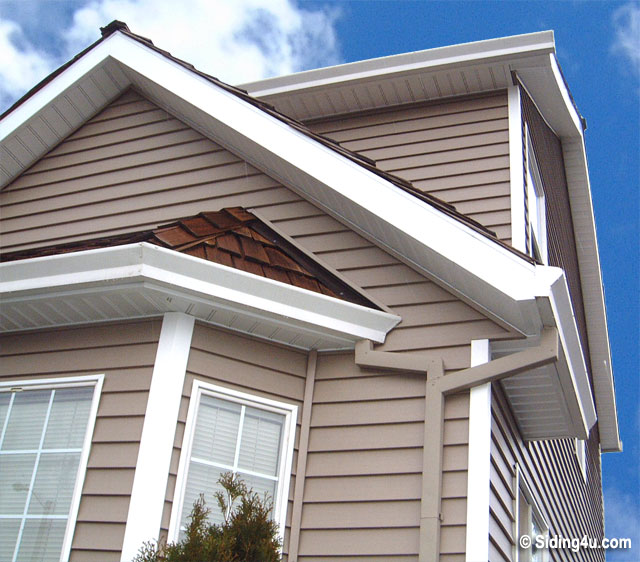 Corner Trim
Fascia
Gutters
Fascia - Board used to cover the ends of the Rafter Tails
Architectural Elevations
Common Parts of Architectural Elevations:
Shingles
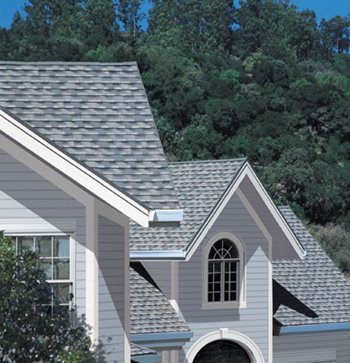 Elevations illustrate the roofing materials to be used on the house.
Architectural Elevations
Common Parts of Architectural Elevations:
Cedar Shakes
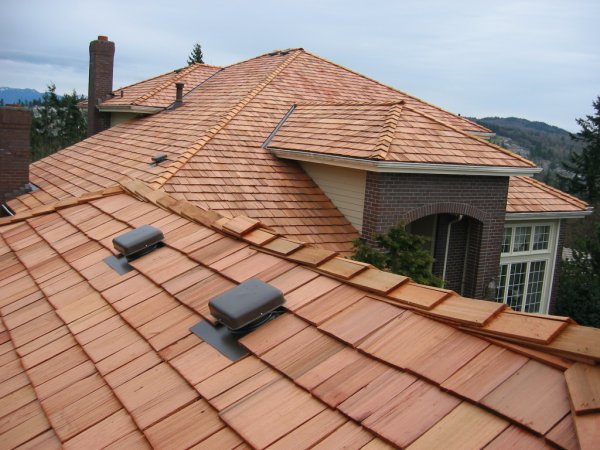 Elevations illustrate the roofing materials to be used on the house.
Architectural Elevations
Common Parts of Architectural Elevations:
Ceramic Roof Tiles
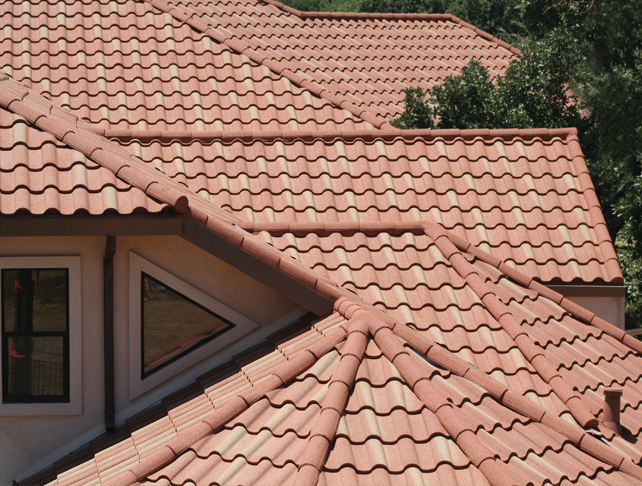 Elevations illustrate the roofing materials to be used on the house.
Architectural Elevations
Common Parts of Architectural Elevations:
Slate Roof Tiles & Siding
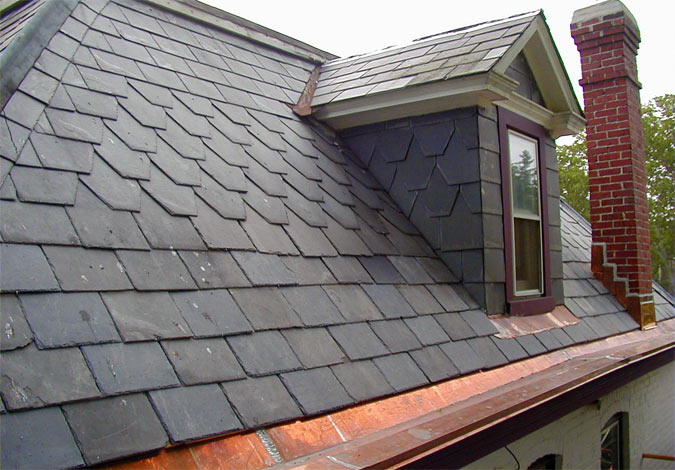 Elevations illustrate the roofing materials to be used on the house.
Copper Gutters & Flashing
End of Unit 4.0.1
William Hough High School
Cornelius, NC